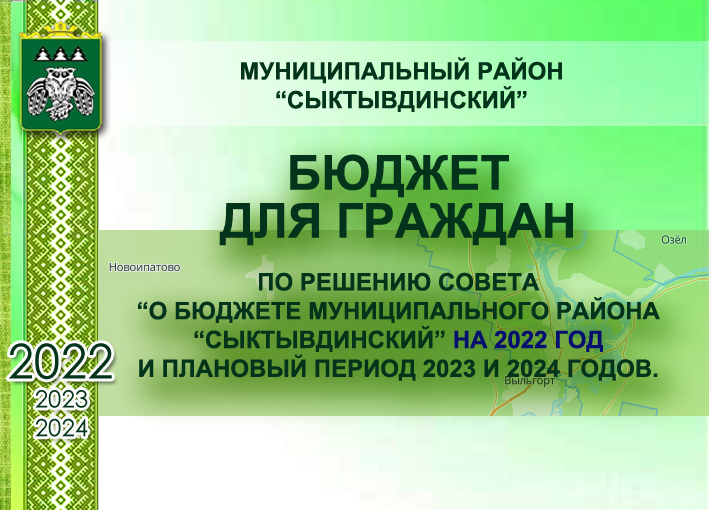 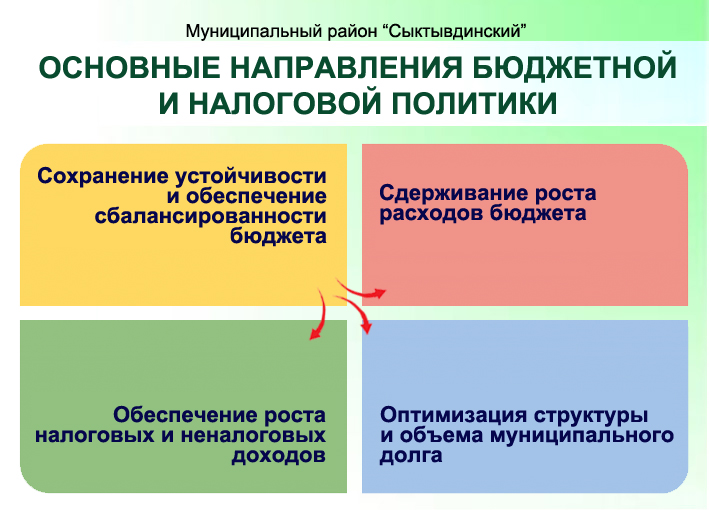 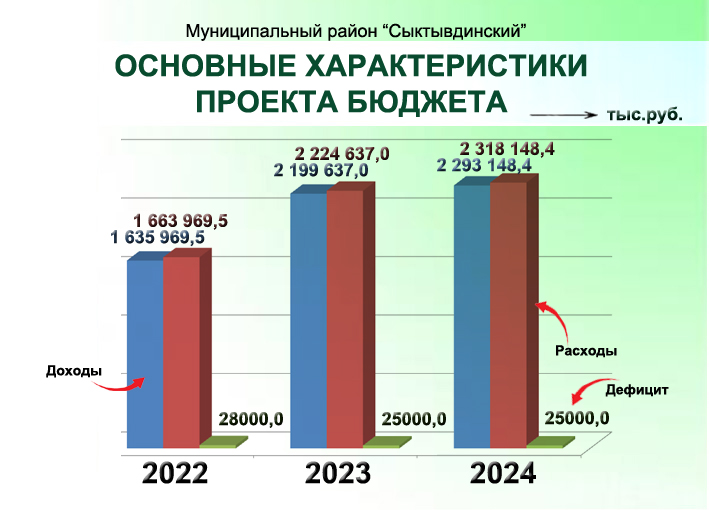 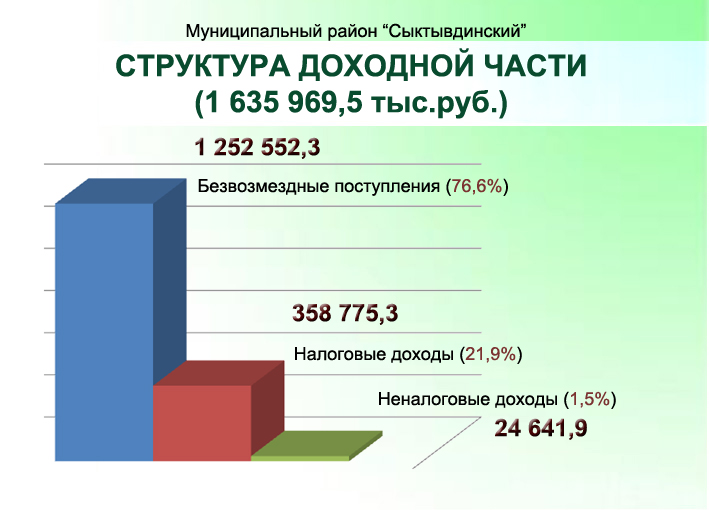 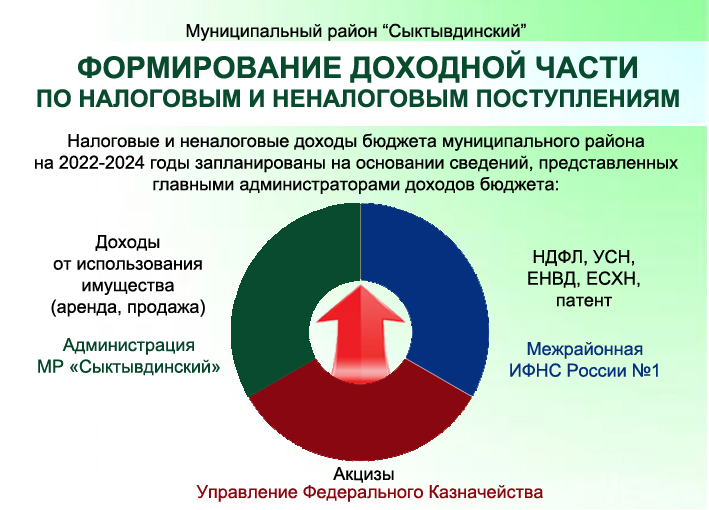 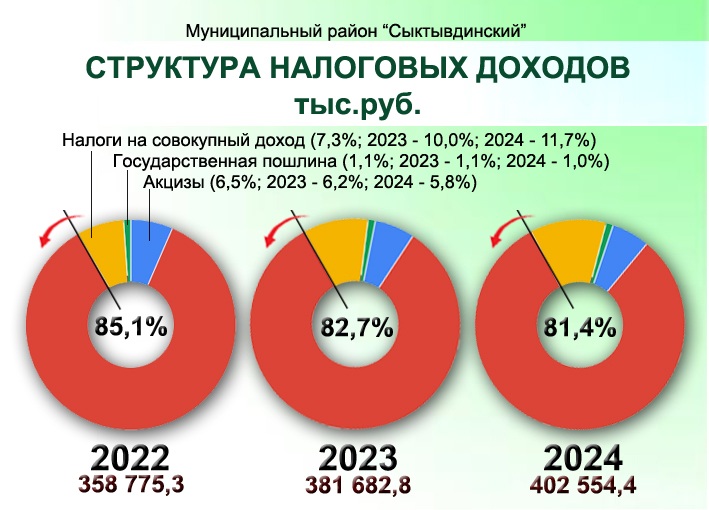 НДФЛ
НДФЛ
НДФЛ
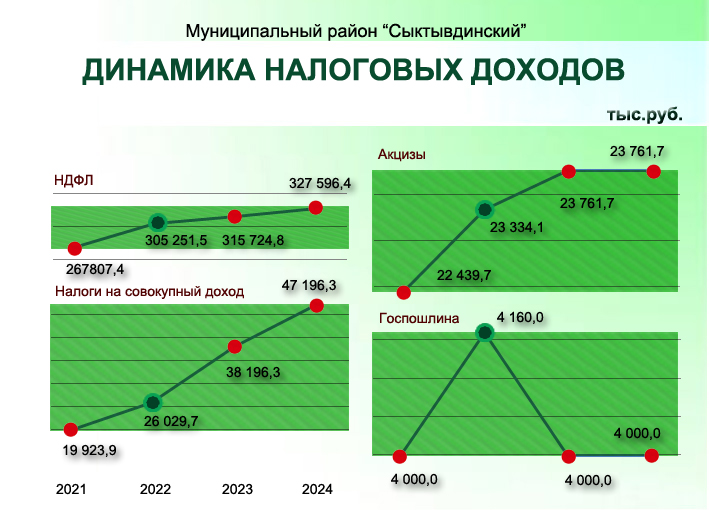 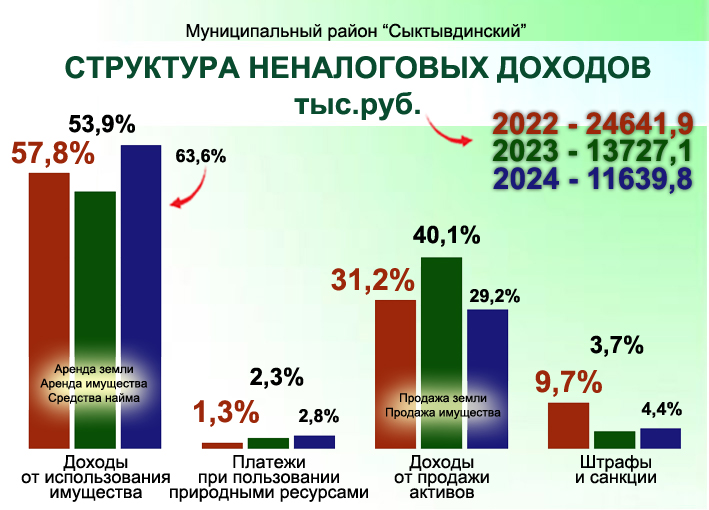 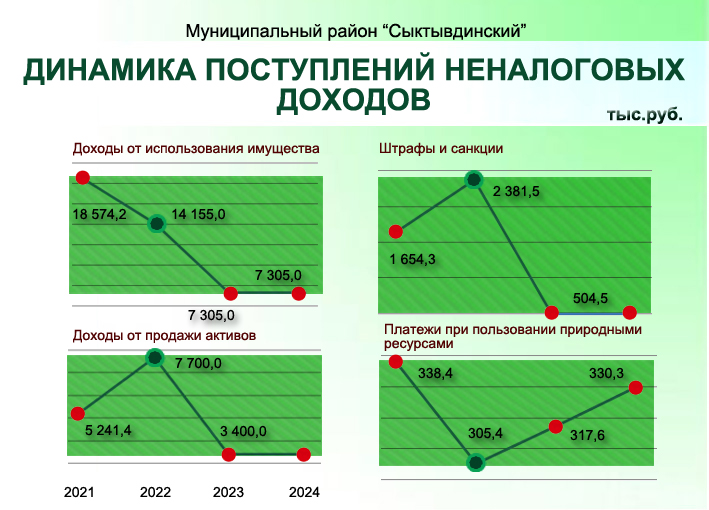 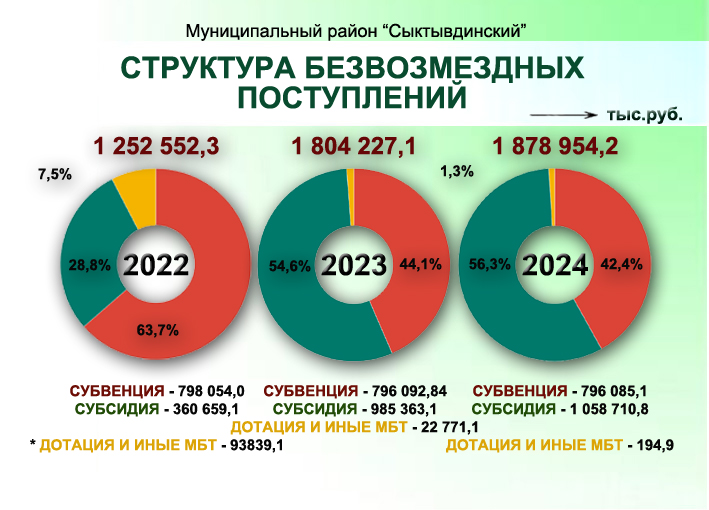 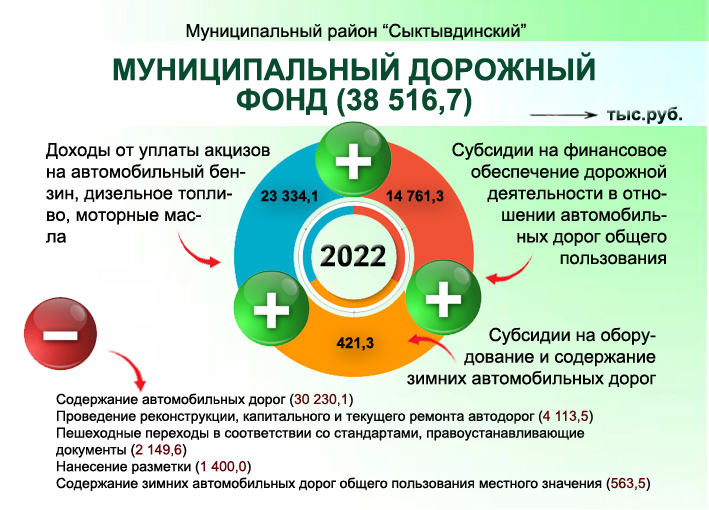 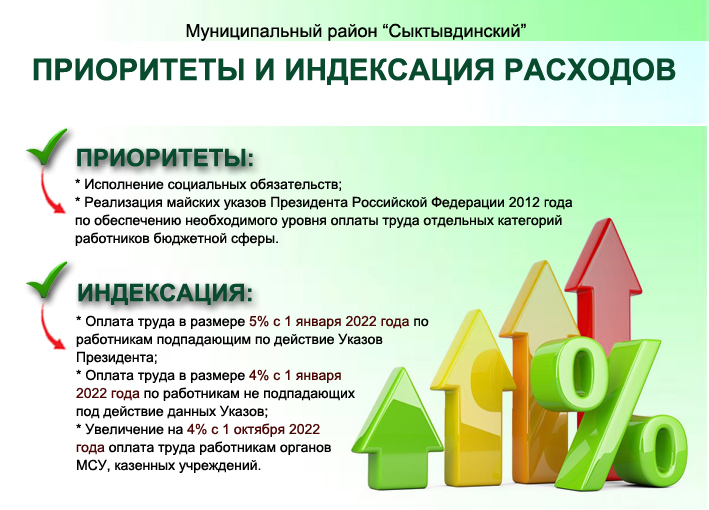 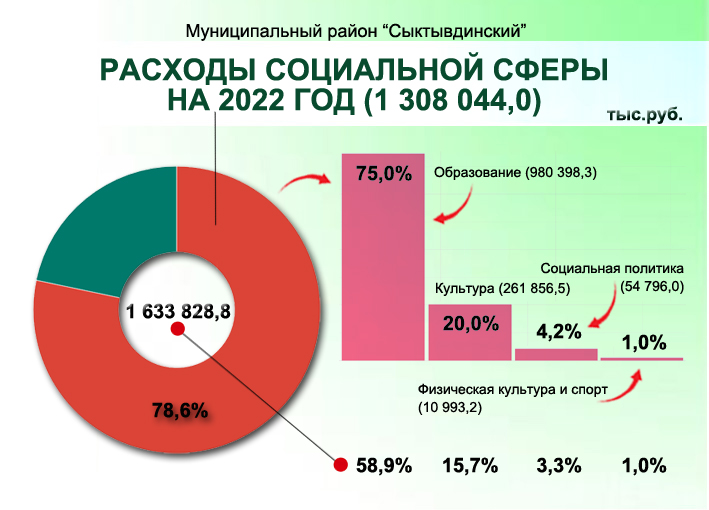 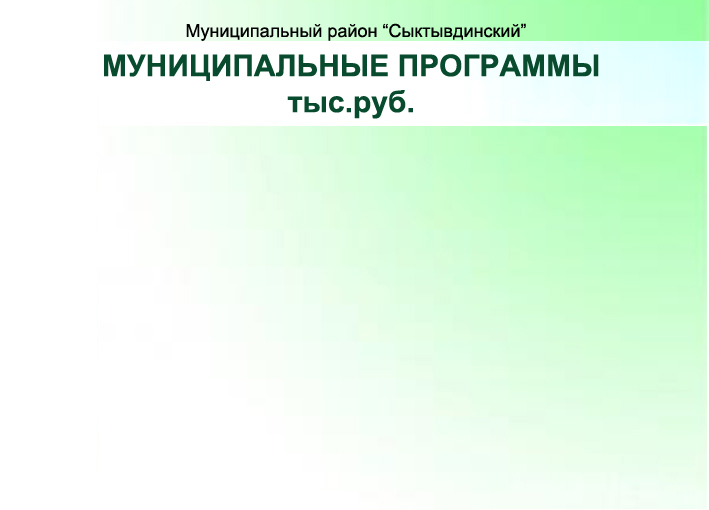 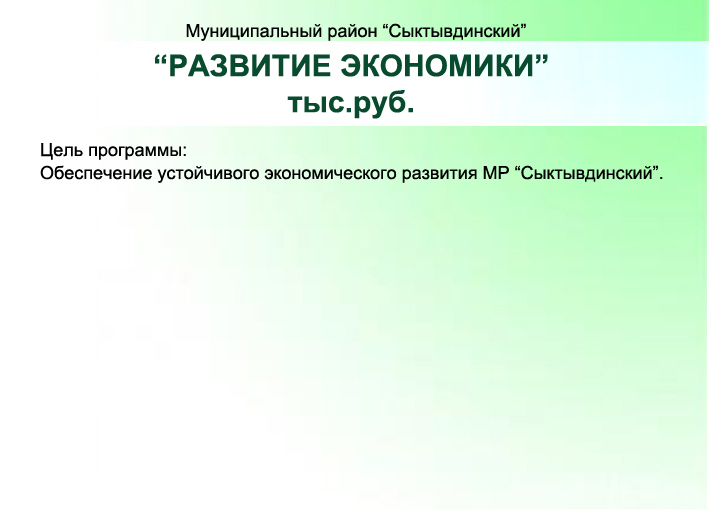 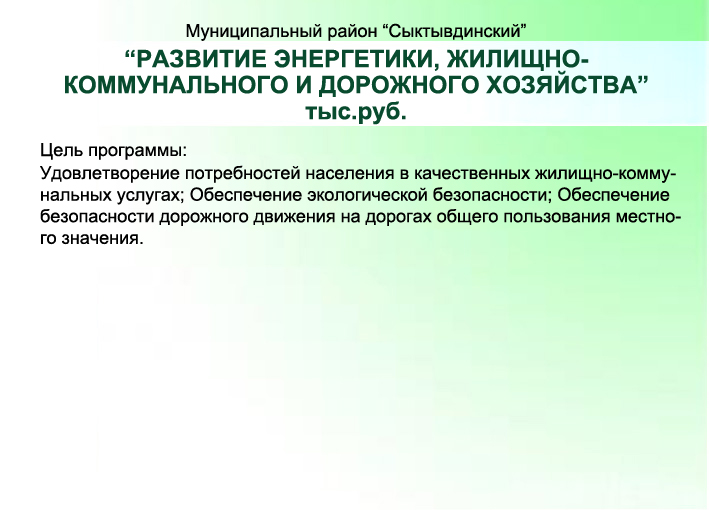 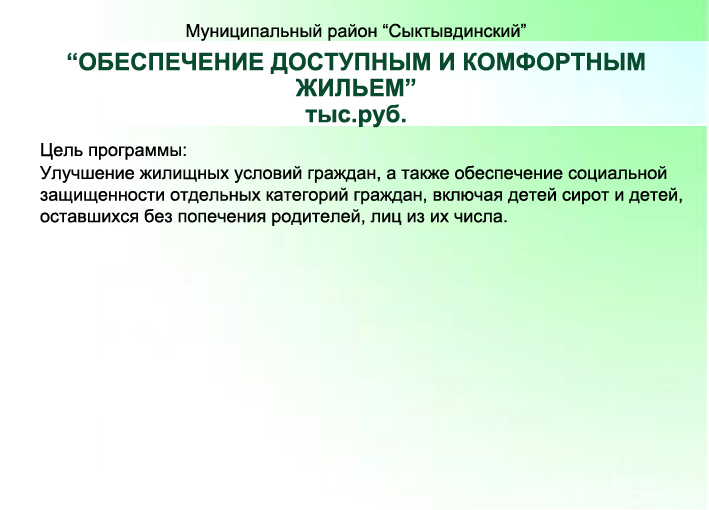 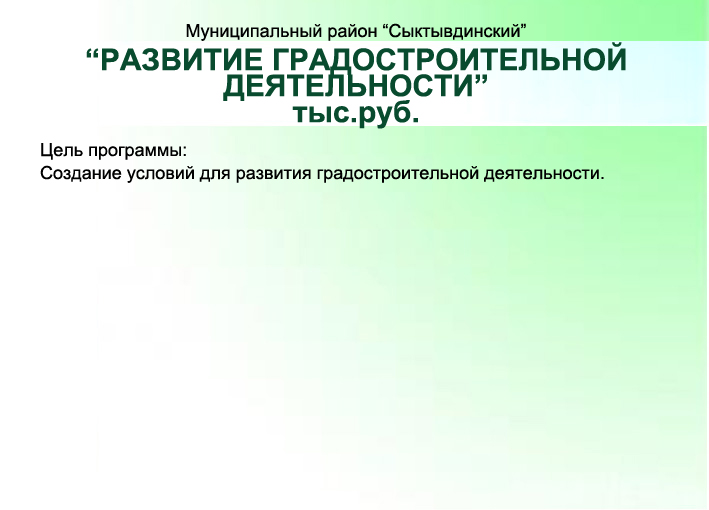 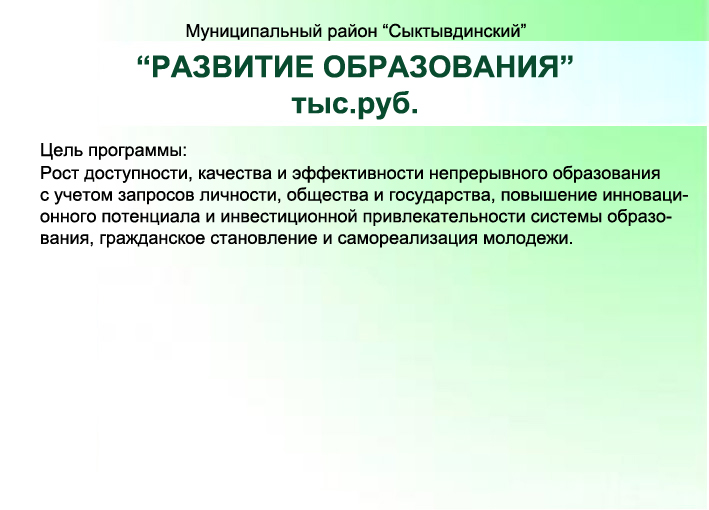 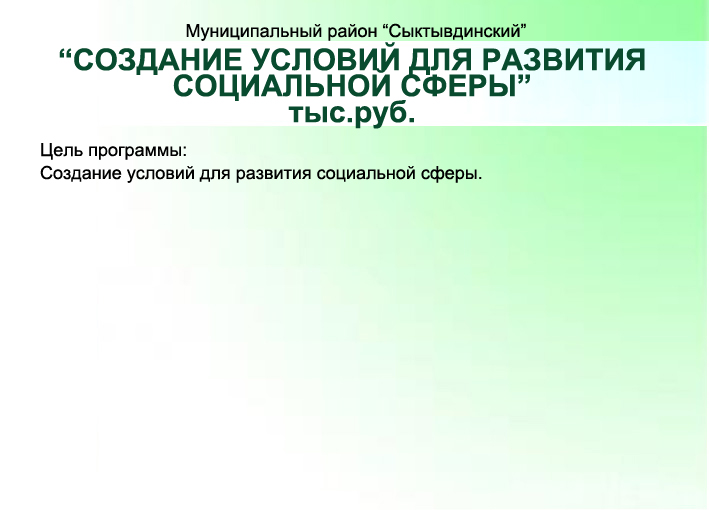 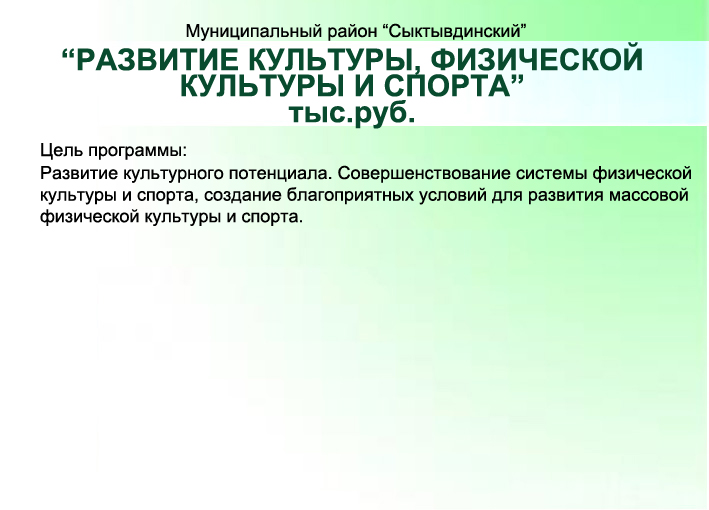 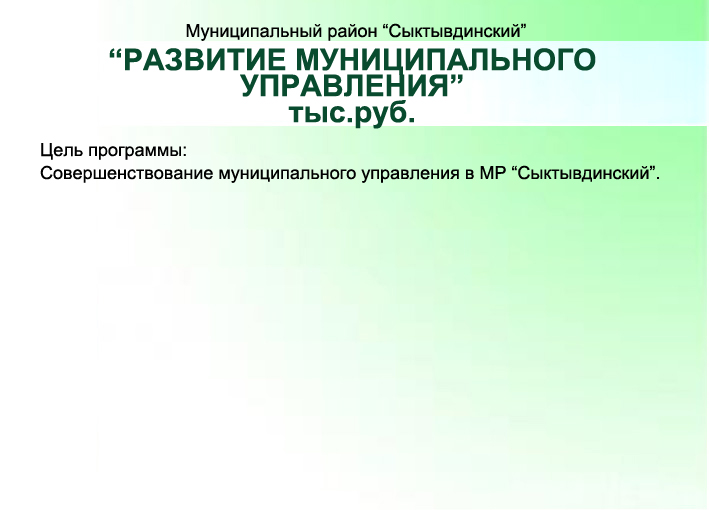 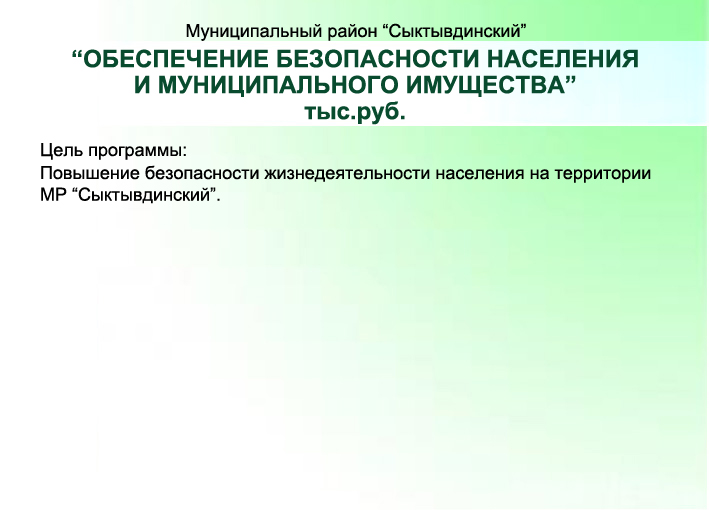 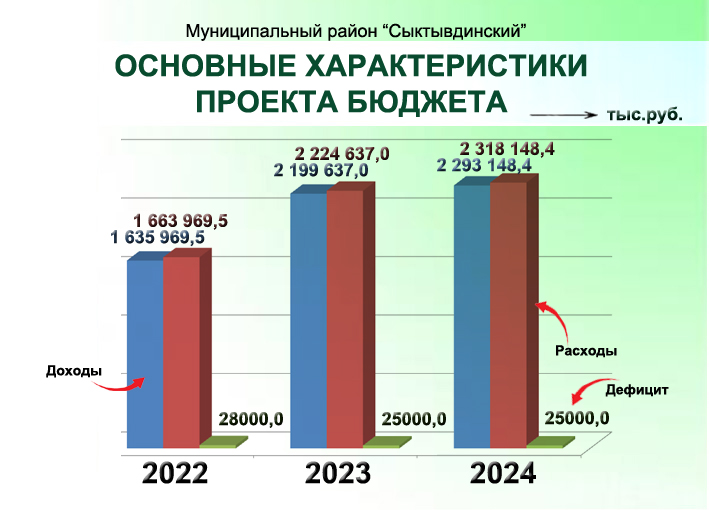 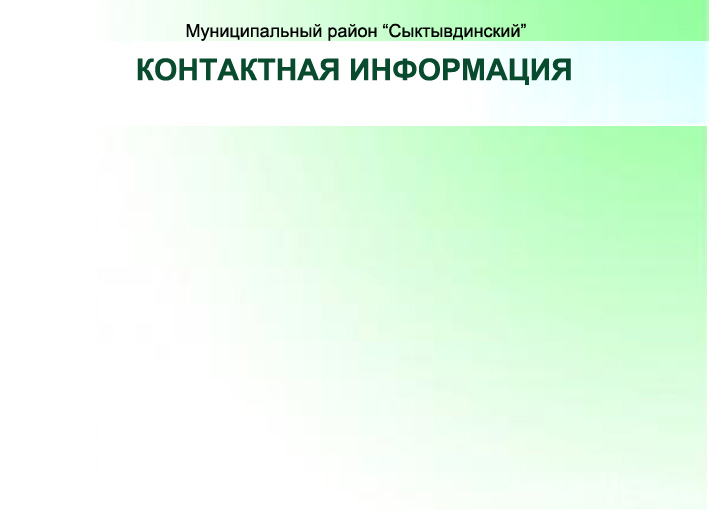